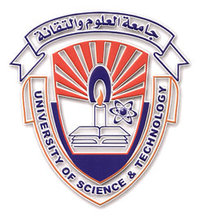 File Management & Organization
Lecture 6
Chapter 1
Basic Organization Methods
(Hashing)
2
Contents of Lecture:
Basic file organizations	
Hashing
What is Hashing?
Collisions
A Simple Hashing Algorithm
Example
4)	Hashing
What is Hashing?

A Hash function is a function h(K) which transforms a key K into an address.

Hashing is like indexing in that it involves associating a key with a relative record address.
4)	Hashing
What is Hashing?
Two important things:
With hashing, there is no connection between the key and the location.

With hashing, two different keys may be transformed to the same address (Collisions). 

Example:
decide the file will have 1000 available addresses. Find the correct addresses for the following keys by hash function. Then draw the RAM addresses.
Example:
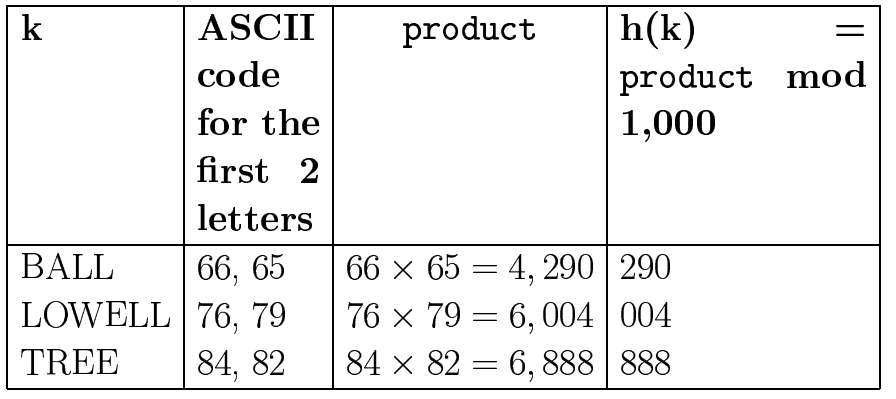 Example:
Draw the RAM addresses:
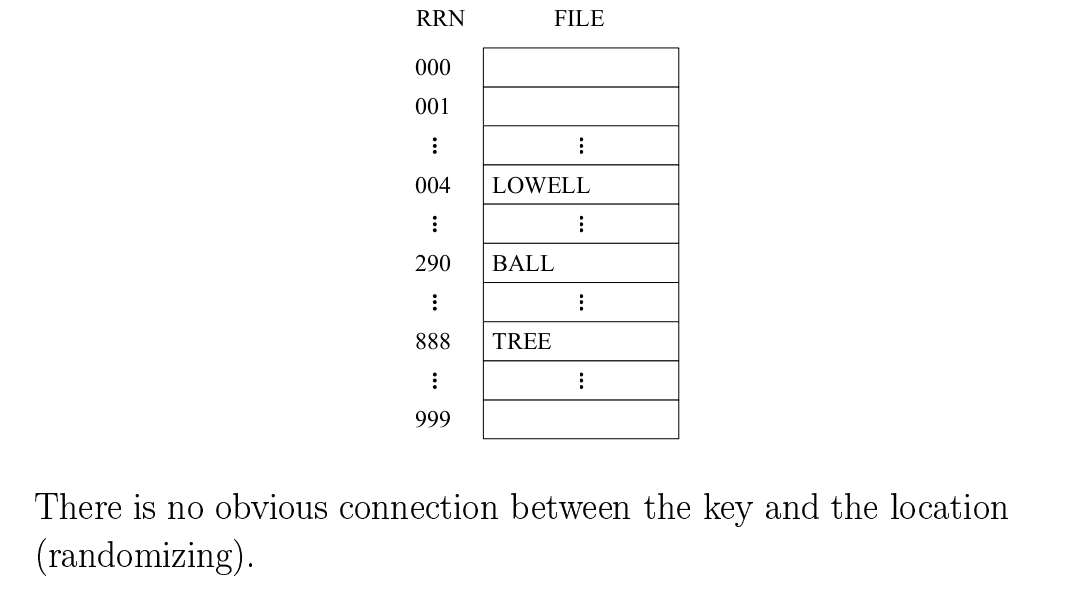 Collisions:
When two different keys produce the same address, there is a collision. 

The keys involved are called synonyms.

Example of collision:
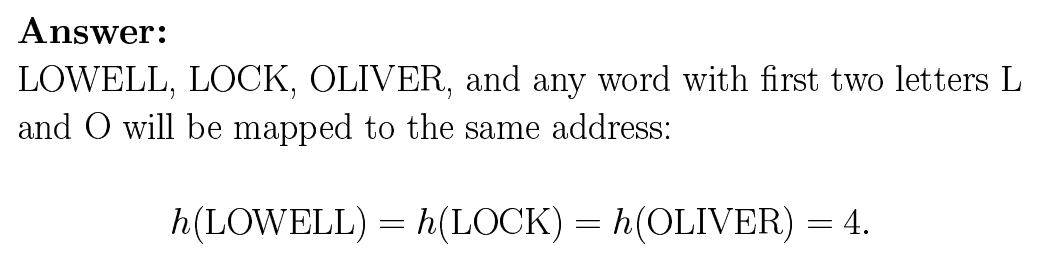 Collisions:
Possible Solutions:
Spread out the records
Use extra memory
Put more than one record at a single address.
A Simple Hashing Algorithm:
Step 1: 
Represent the key in numerical form

Step 2: 
Fold and Add

Step 3: 
Divide by a prime number and use the remainder as the address.
A Simple Hashing Algorithm:
Step 1: 
Represent the key in numerical form
Note: Number of characters in the key must be even and number of characters can be 6, 8, 10, 12 and more
Note: Use space to complete number of characters
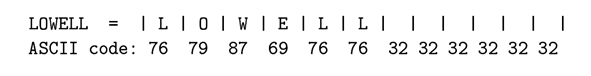 A Simple Hashing Algorithm:
Step 2:
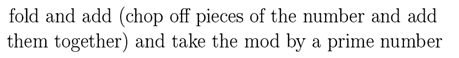 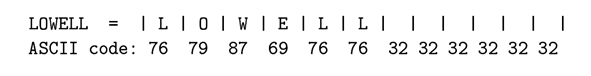 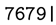 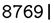 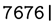 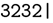 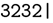 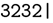 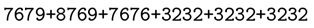 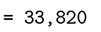 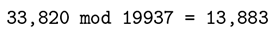 A Simple Hashing Algorithm:
Step 3:
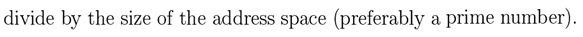 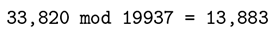 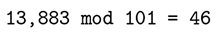 Example:
We may decide the file will have 1000 available addresses. Find the correct addresses for the following keys by hash function by:                                                                             
 
Complete the following table:
Example:
Draw the RAM addresses:
Example:
Compute the Simple Hash Function for the following keys:
H (DEAN)
H (EVANS)
H (COLE)
Example:
Compute the Simple Hash Function for the following keys:
H (DEAN)

D   |  E  |  A  |  N  |     |      |       |       |      |     |
68    69    65   78    32   32     32    32    32   32
 
6869  |  6578  |  3232    | 3232   | 3232
6869 + 6578  +  3232  + 3232  + 3232 = 23143
23143  mod 19937 = 3206
 
 
3206 mod 101 = 75
Example:
Compute the Simple Hash Function for the following keys:
H (EVANS)

E   |  V  |  A  |  N  |   S	 |     |	   |      |	      |	  |
69    86    65   78    83     32   32    32    32    32
 
6986  |  6578  |  8332    | 3232   | 3232
6986 + 6578  +  8332  + 3232  + 3232 = 28360
28360  mod  19937 = 8423
 
 
8423 mod 101 = 40
Example:
Compute the Simple Hash Function for the following keys:
H (COLE)

C   |  O  |  L  |  E  |      |       |	   |       |      |	   |
67    79    76   69    32    32    32     32     32     32
 
6779  |  7669  |  3232    | 3232   | 3232
6779 + 7669  +  3232  + 3232  + 3232 = 24144
24144mod 19937 = 4207
 
 
4207 mod 101 = 66